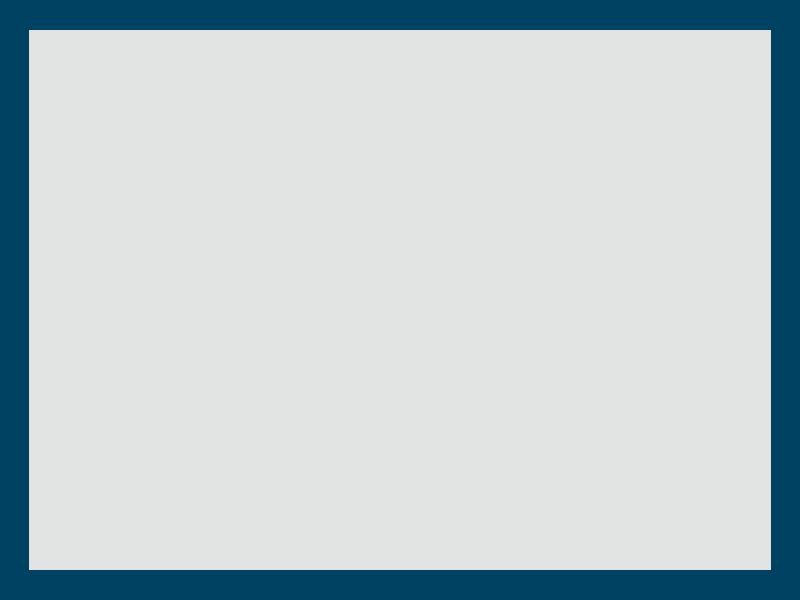 How to Find Your Missing Peace
John 14:27
Dr. R. Scott Pace
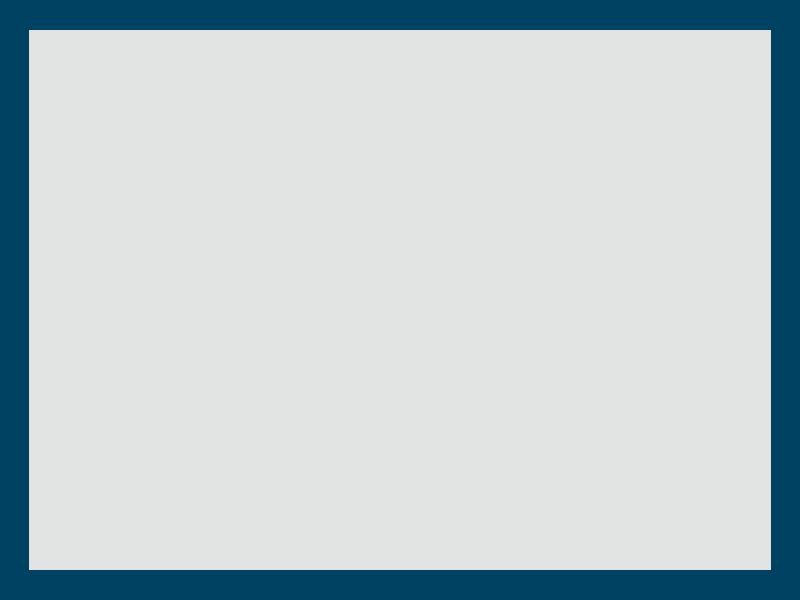 Jesus’ Gift of Peace
Jesus gives us peace with our Creator.
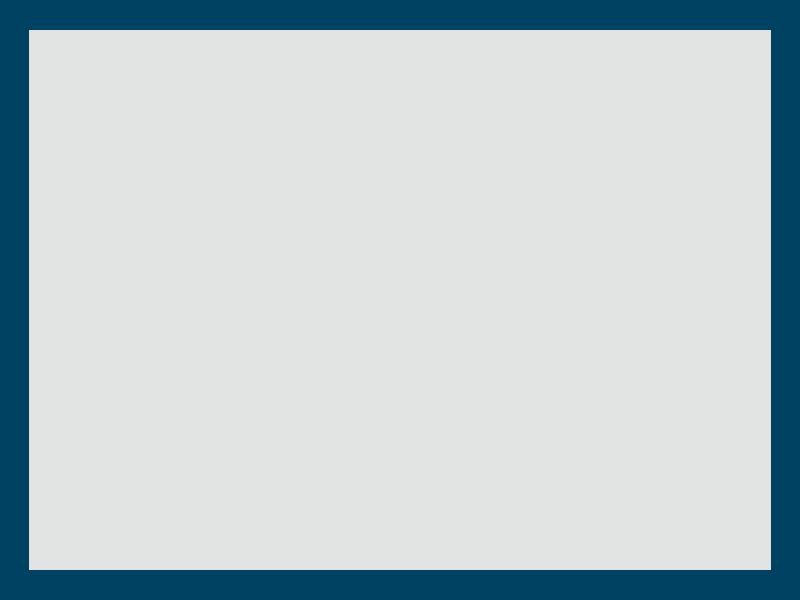 Jesus’ Gift of Peace
Jesus gives us peace with our Creator.

He suffered our punishment.
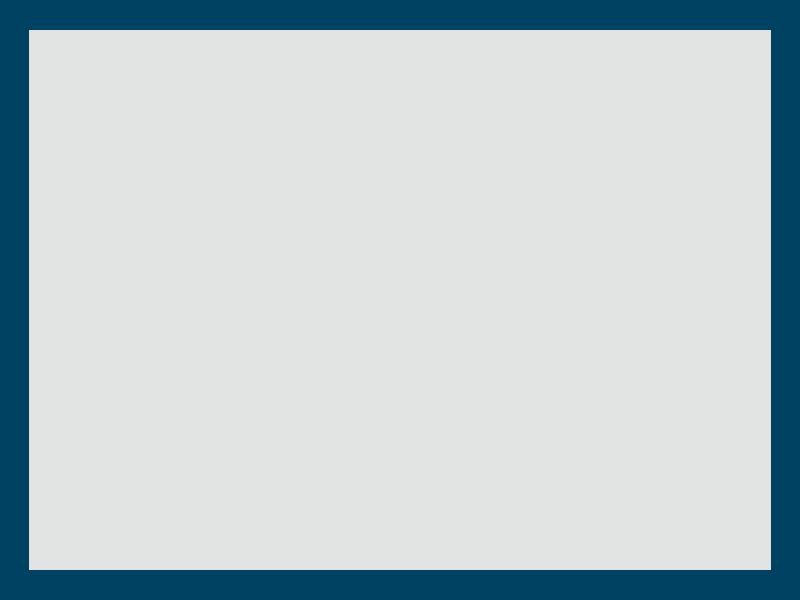 Jesus’ Gift of Peace
Jesus gives us peace with our Creator.

He suffered our punishment.

He satisfied our payment.
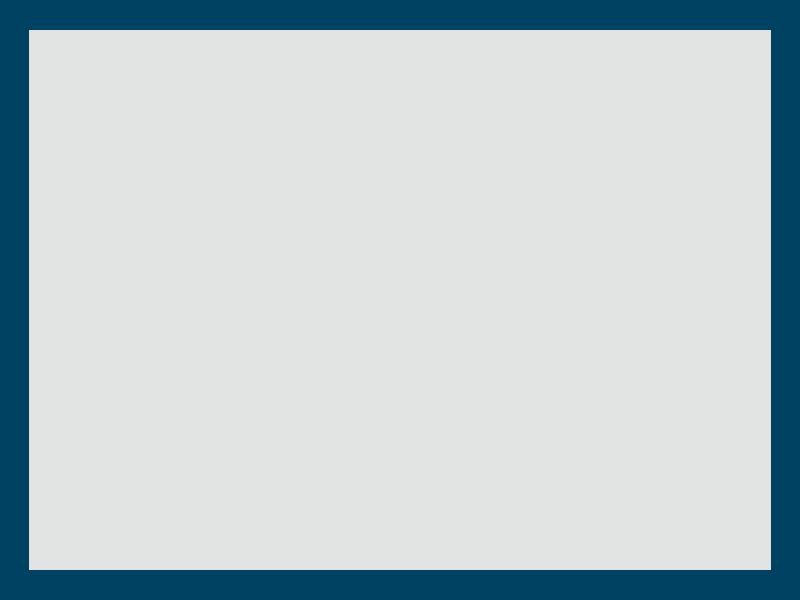 Jesus’ Gift of Peace
Jesus gives us peace with our conscience.
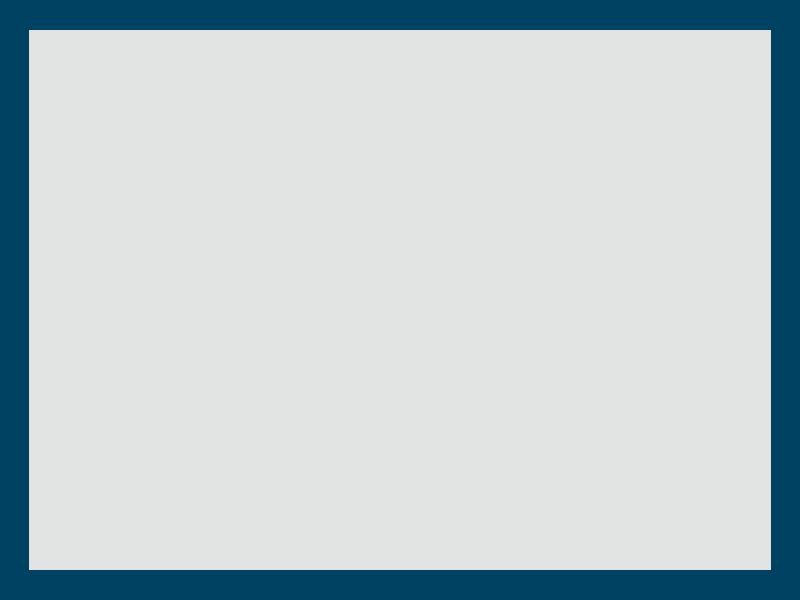 Jesus’ Gift of Peace
Jesus gives us peace with our conscience.

He gives us peace with our past.
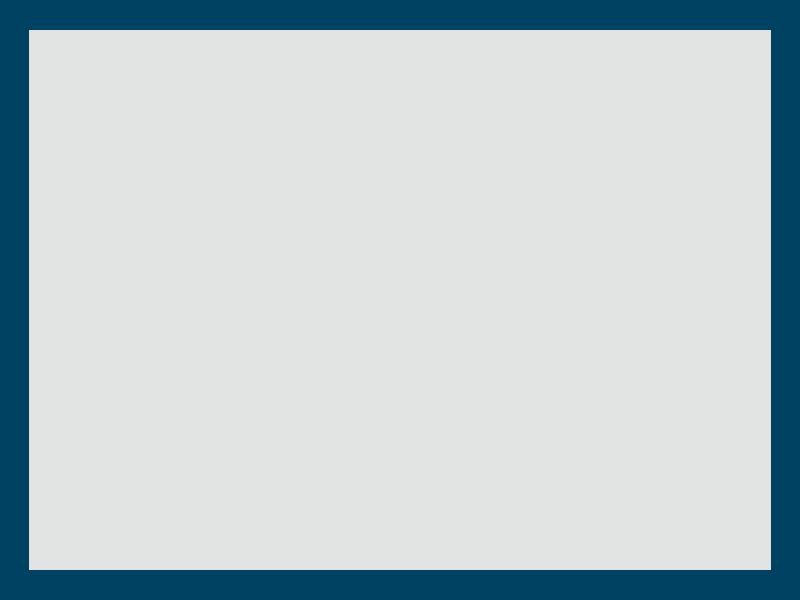 Jesus’ Gift of Peace
Jesus gives us peace with our conscience.

He gives us peace with our past.

He gives us peace for our pain.
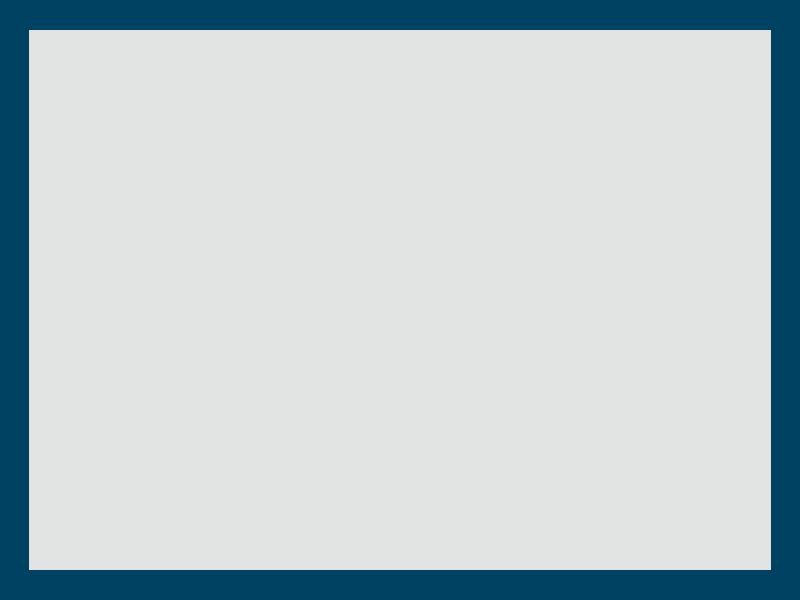 Jesus’ Gift of Peace
Jesus gives us peace with our circumstances.
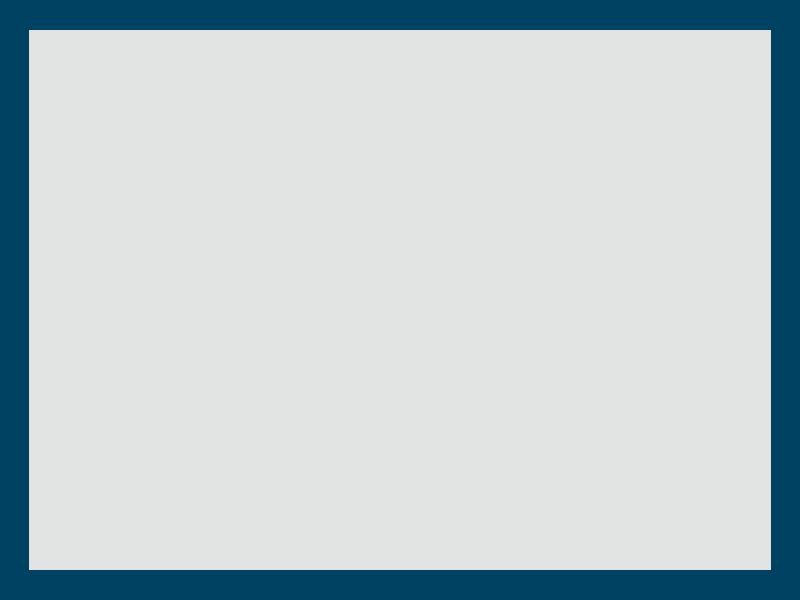 Jesus’ Gift of Peace
Jesus gives us peace with our circumstances.

He calms our heart.
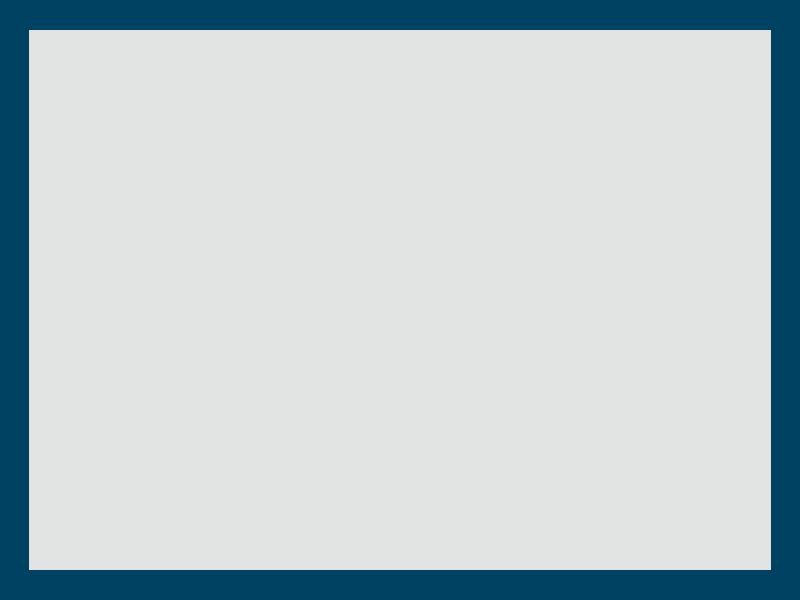 Jesus’ Gift of Peace
Jesus gives us peace with our circumstances.

He calms our heart.

He soothes our hurt.
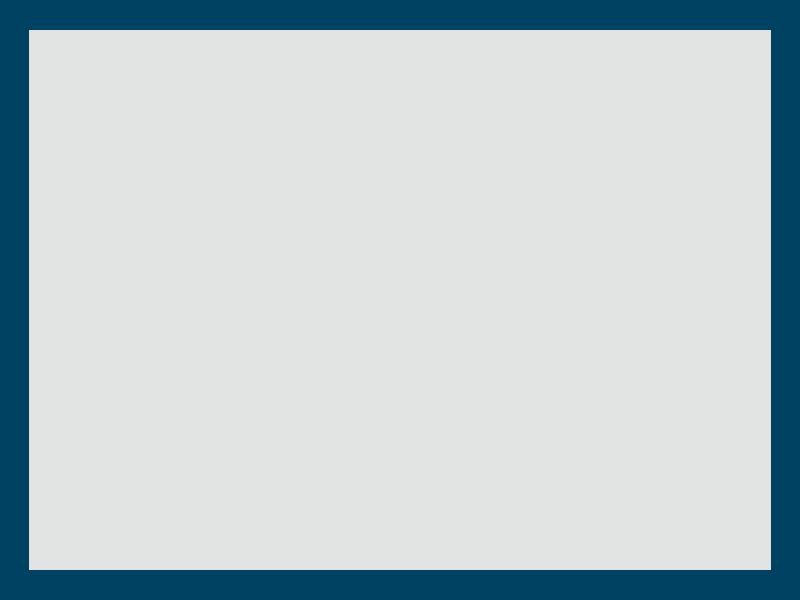 Jesus’ Gift of Peace
Jesus gives us peace with our circumstances.

He calms our heart.

He soothes our hurt.

He renews our hope.
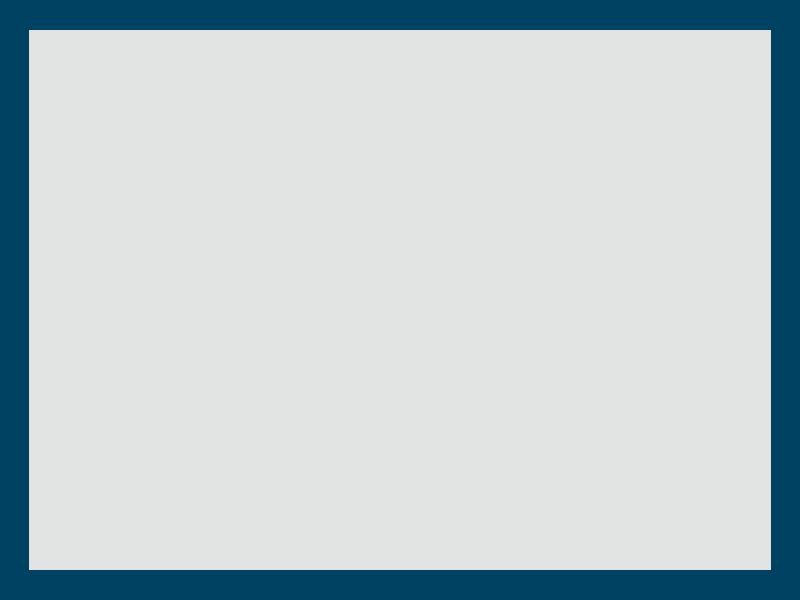 What does His peace look like?
P-atience – you can trust God while you wait
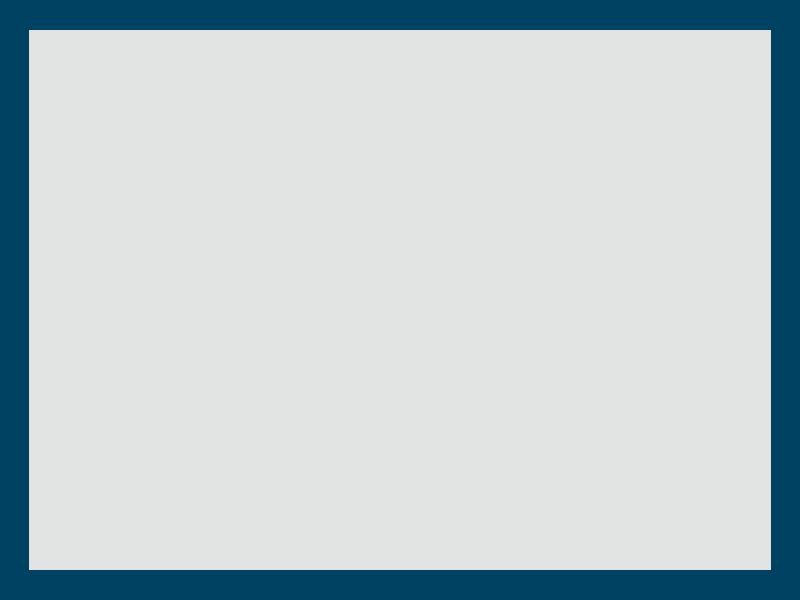 What does His peace look like?
P-atience – you can trust God while you wait

E-njoyment – you can find joy in the simple things
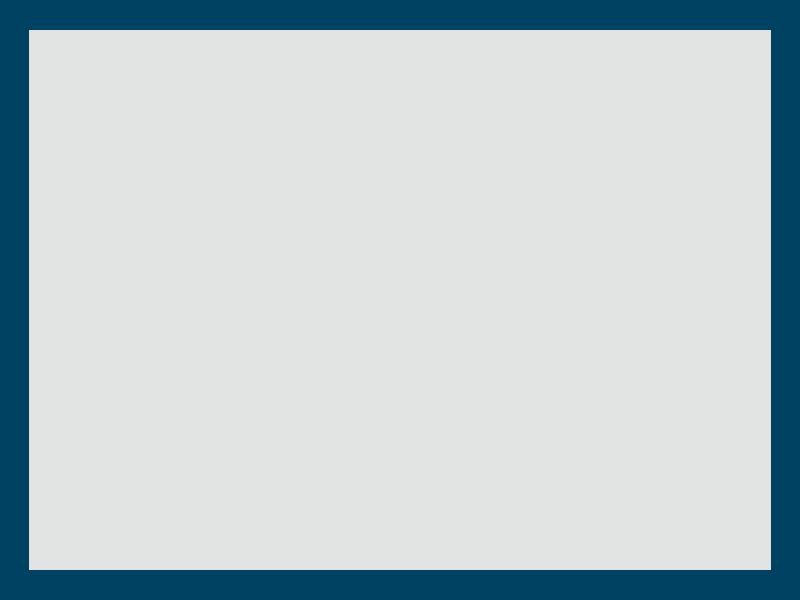 What does His peace look like?
P-atience – you can trust God while you wait

E-njoyment – you can find joy in the simple things

A-ssurance – you can take God at His word
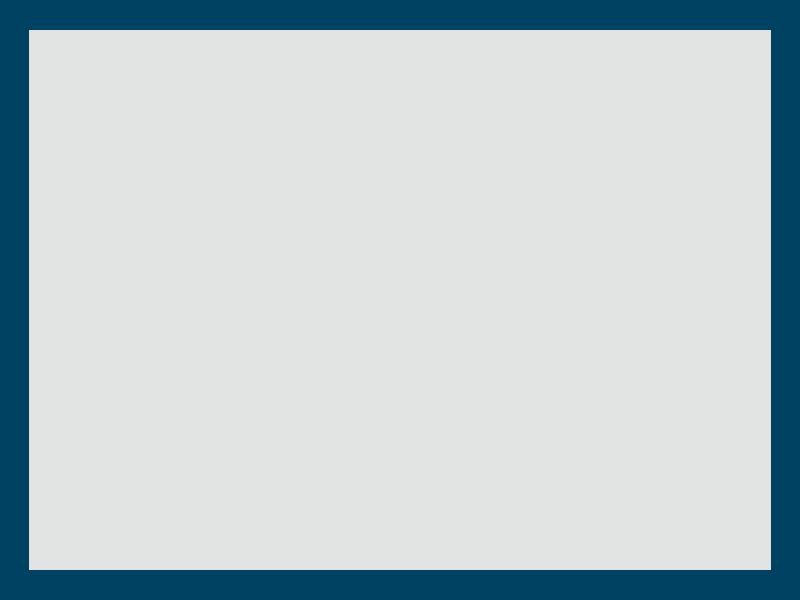 What does His peace look like?
P-atience – you can trust God while you wait

E-njoyment – you can find joy in the simple things

A-ssurance – you can take God at His word

C-ontentment – you are ok whatever the outcome
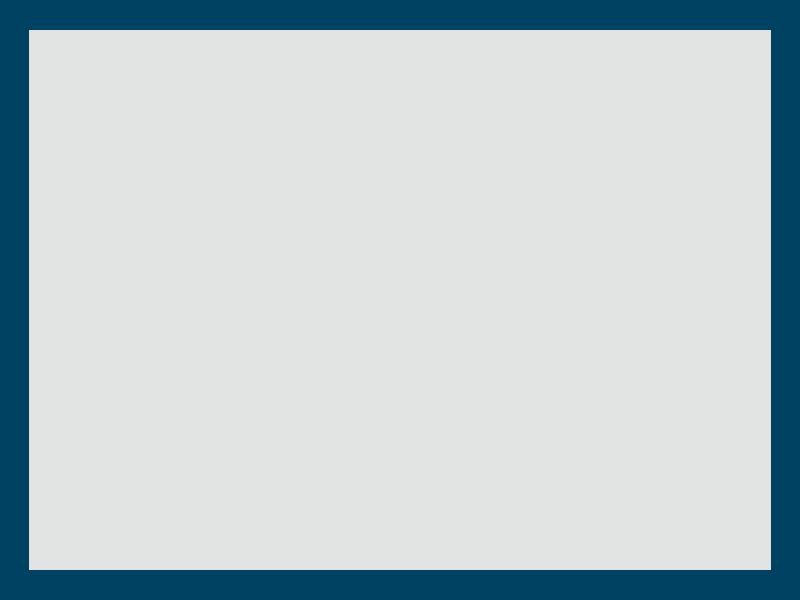 What does His peace look like?
P-atience – you can trust God while you wait

E-njoyment – you can find joy in the simple things

A-ssurance – you can take God at His word

C-ontentment – you are ok whatever the outcome

E-xpectancy – you are optimistic and hopeful
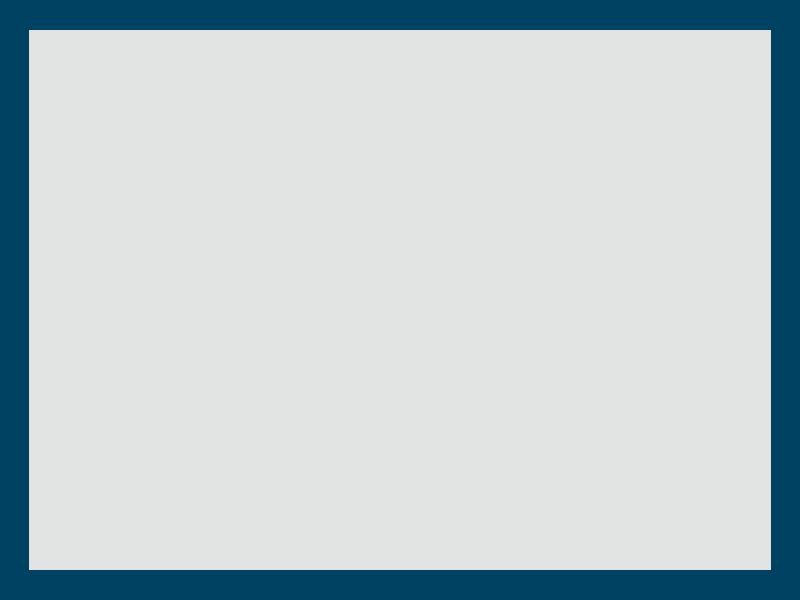 How can I find His peace?
Search your heart. (Phil 4:6-7)
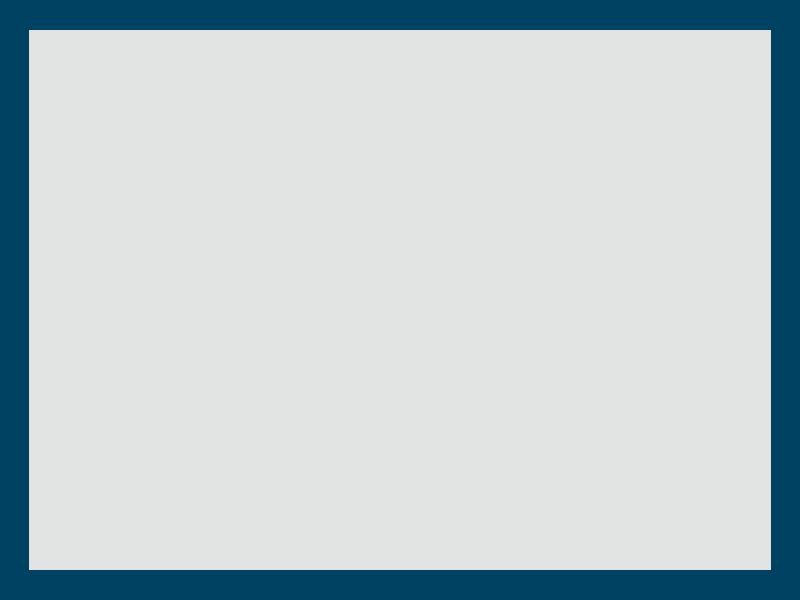 How can I find His peace?
Search your heart. (Phil 4:6-7)

Settle your mind. (Is 26:3)
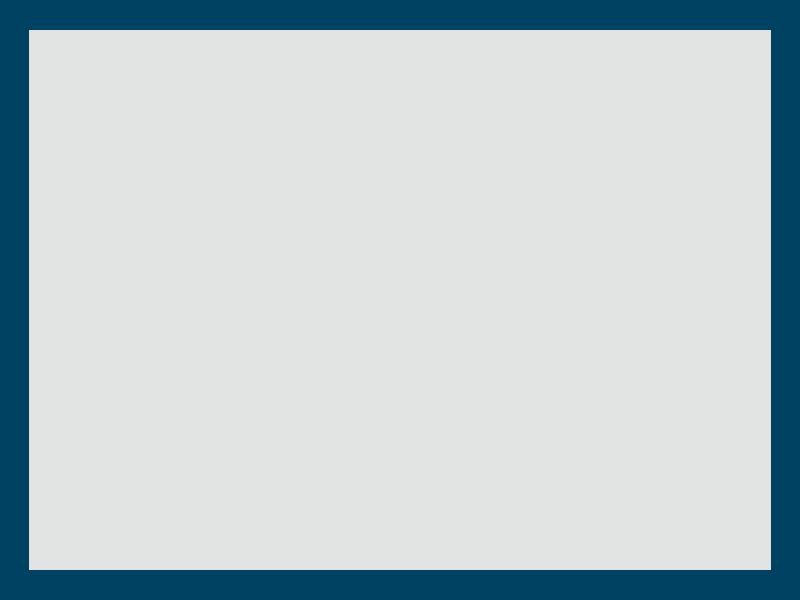 How can I find His peace?
Search your heart. (Phil 4:6-7)

Settle your mind. (Is 26:3)

Surrender your will. (Rom 15:13)